ARTH 3740 FAR EASTERN PAINTING
Fall 2016, MW 12:20-1:35 PM
With Prof. Yan Geng
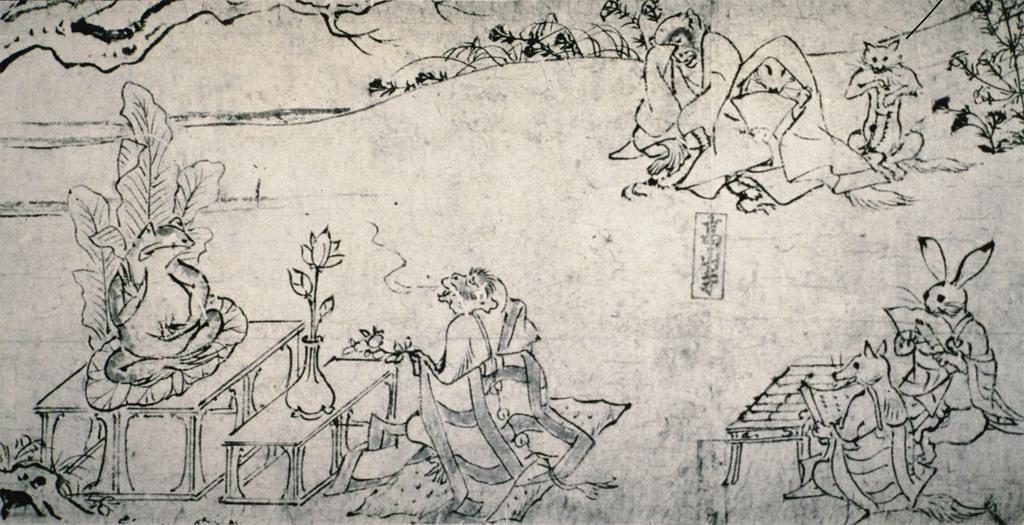 A great journey to Far Eastern Asia, exploring the major trends in painting in China from the Han Dynasty  (206 B.C. – 220 A.D. ) to the present, and in Japan from the Nara Period (710 – 784 A.D.) to the present.
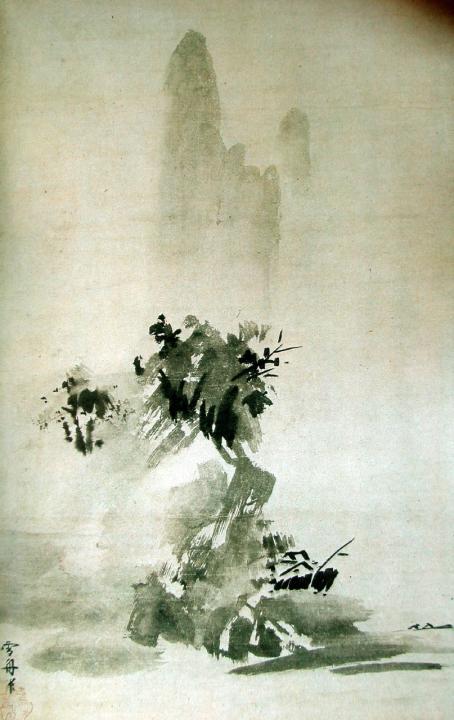 ARTH 3740 
FAR EASTERN PAINTING

Fall 2016 
MW 12:20-1:35 PM

A great journey to Far Eastern Asia, exploring the major trends in painting in China from the Han Dynasty  (206 B.C. – 220 A.D. ) to the present, and in Japan from the Nara Period (710 – 784 A.D.) to the present. 


With Prof. Yan Geng
ARTH 3740 FAR EASTERN PAINTING
Fall 2016, MW 12:20-1:35 PM
With Prof. Yan Geng
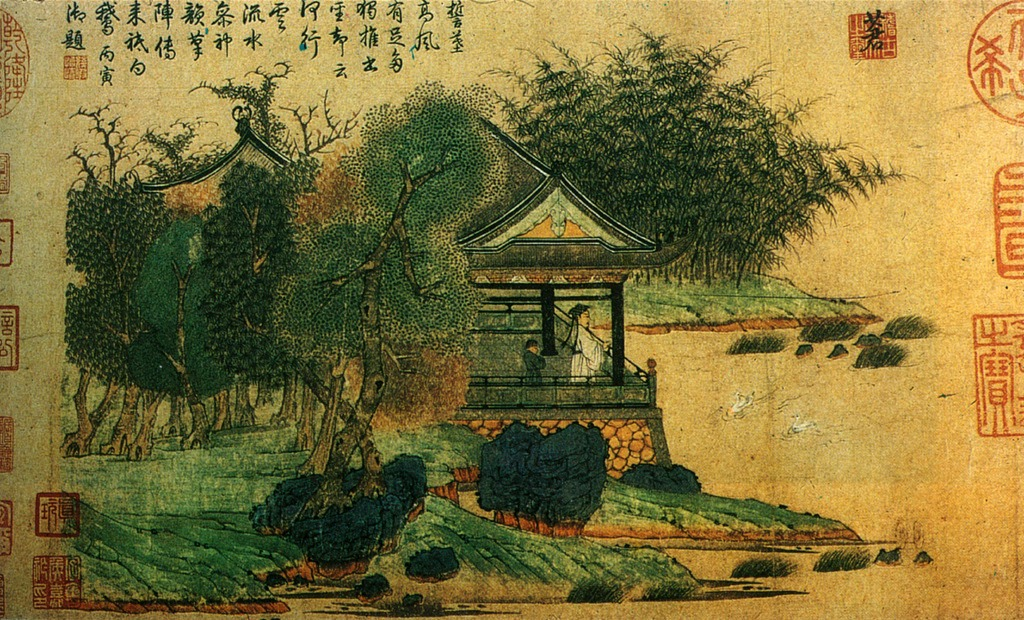 A great journey to Far Eastern Asia, exploring the major trends in painting in China from the Han Dynasty  (206 B.C. – 220 A.D. ) to the present, and in Japan from the Nara Period (710 – 784 A.D.) to the present.
ARTH 3740 FAR EASTERN PAINTING
Fall 2016, MW 12:20-1:35 PM
With Prof. Yan Geng
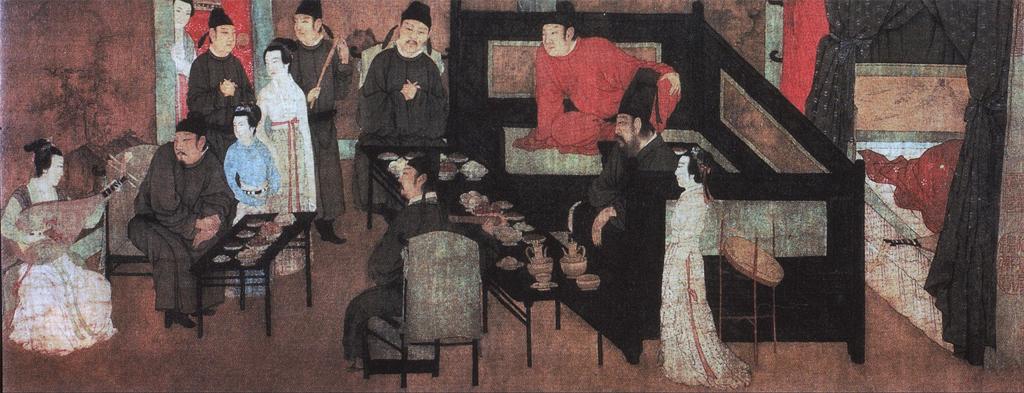 A great journey to Far Eastern Asia, exploring the major trends in painting in China from the Han Dynasty  (206 B.C. – 220 A.D. ) to the present, and in Japan from the Nara Period (710 – 784 A.D.) to the present.